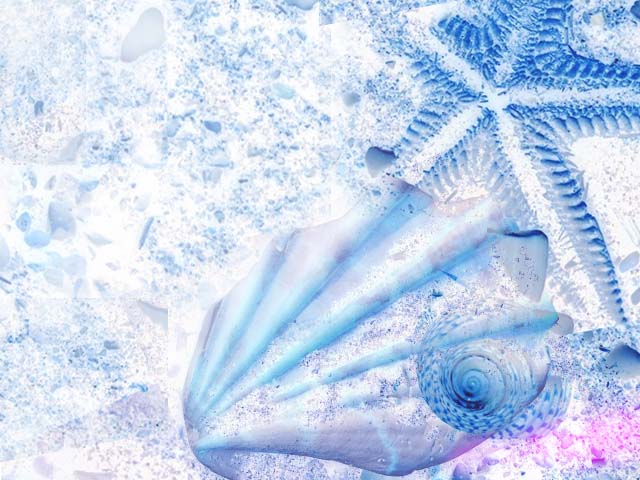 История старинного рукоделия. 
Рельефная металлопластика.
7 класс
Учитель технологии: Салманова С.В.
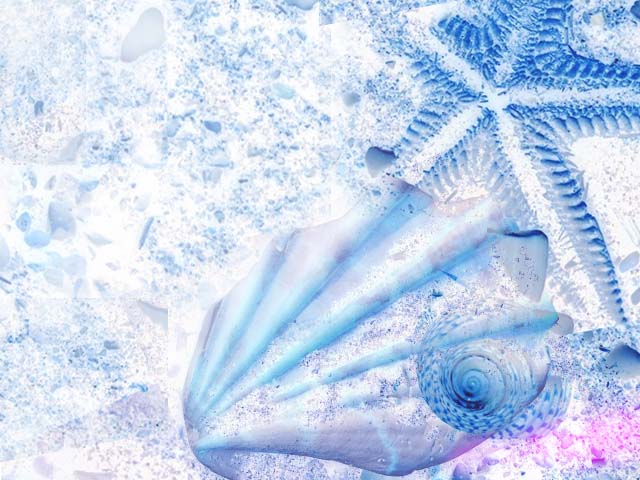 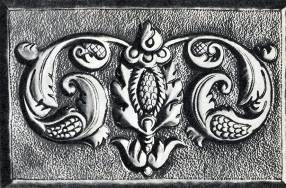 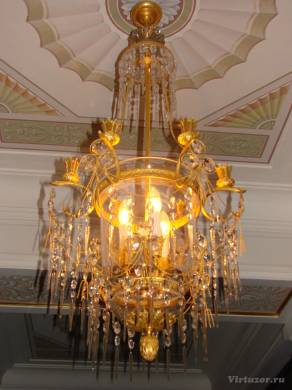 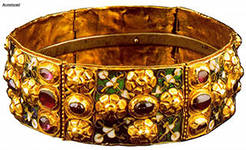 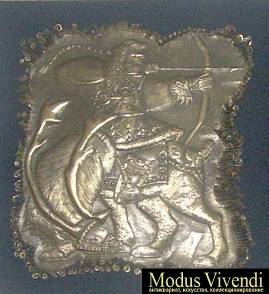 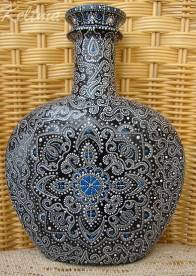 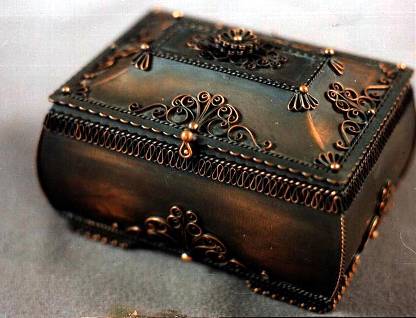 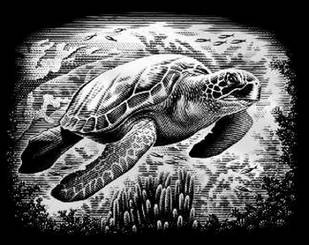 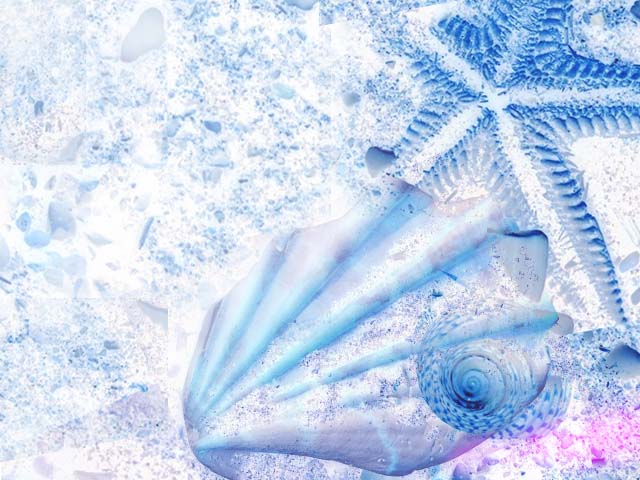 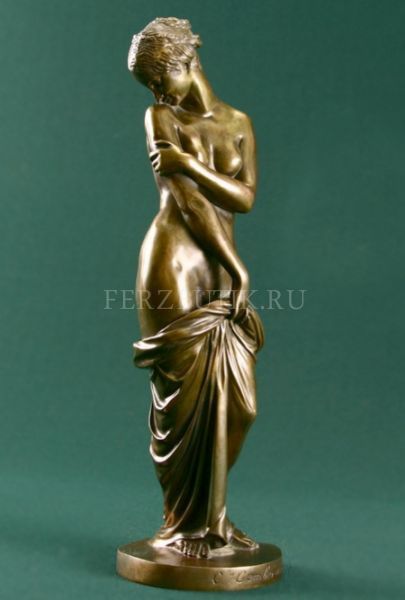 Скульптура Афины в золоте и бронзе.
Древняя Греция.
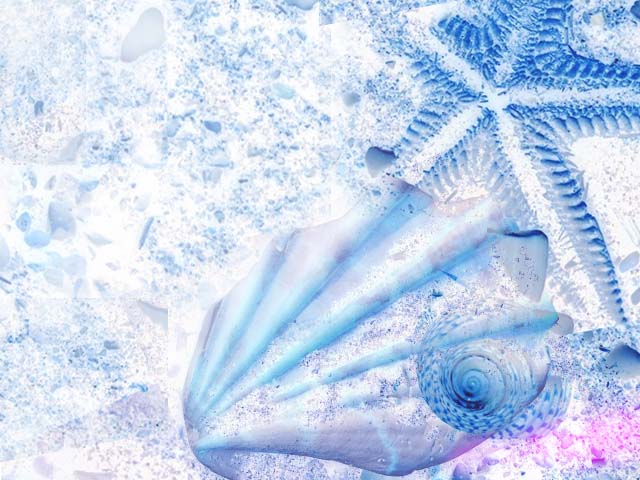 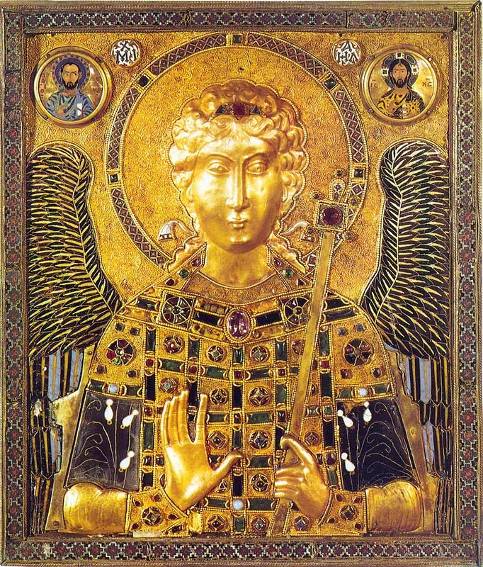 Чеканка. 
Византия.
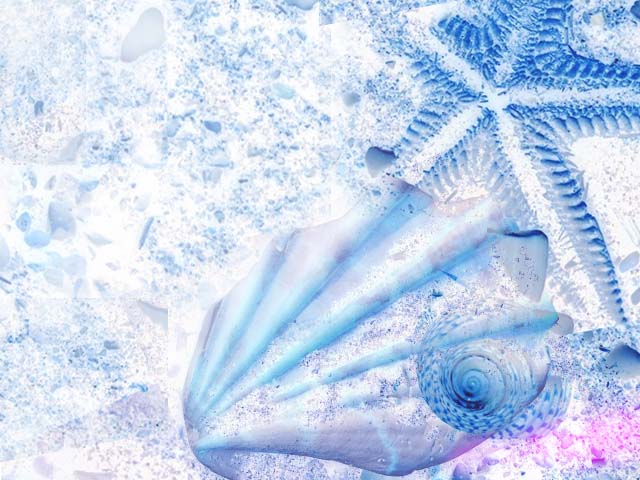 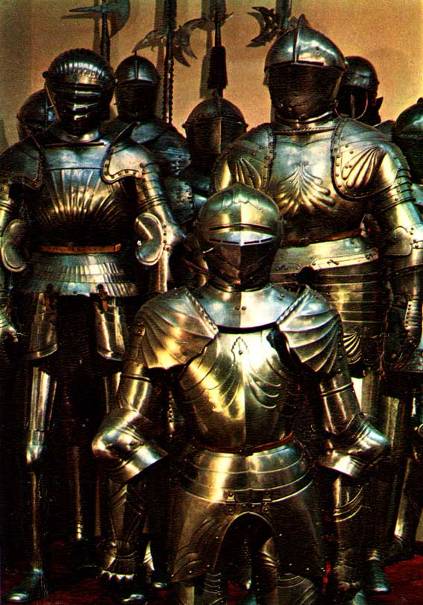 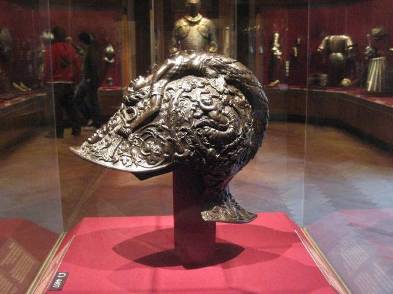 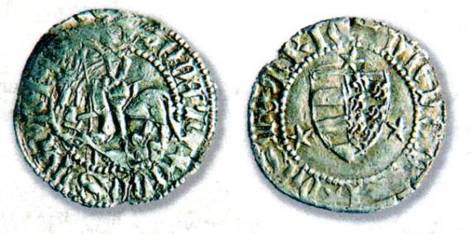 Чеканка. Средневековье.
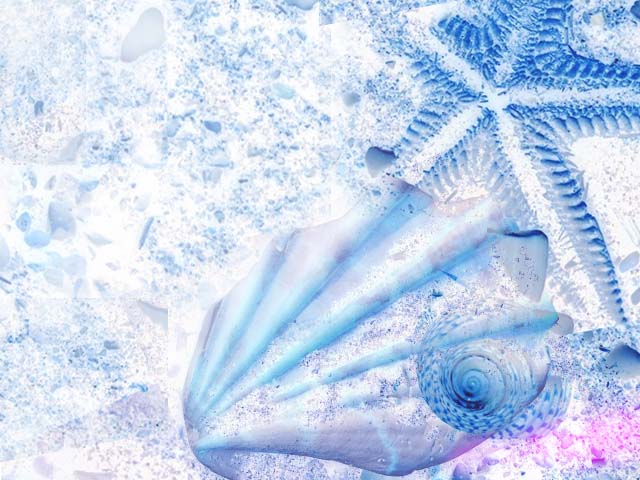 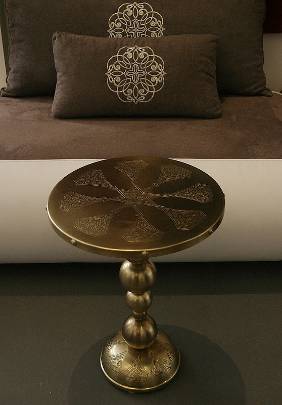 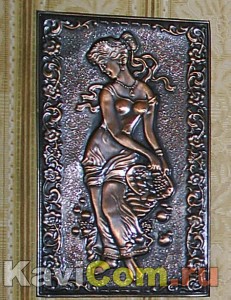 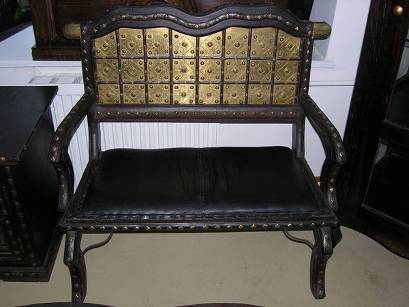 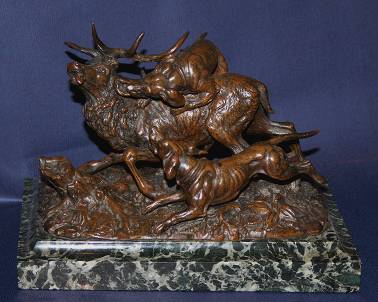 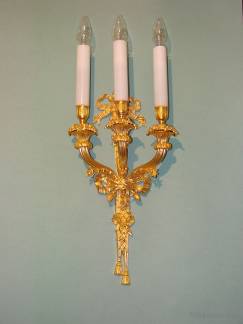 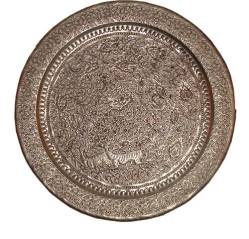 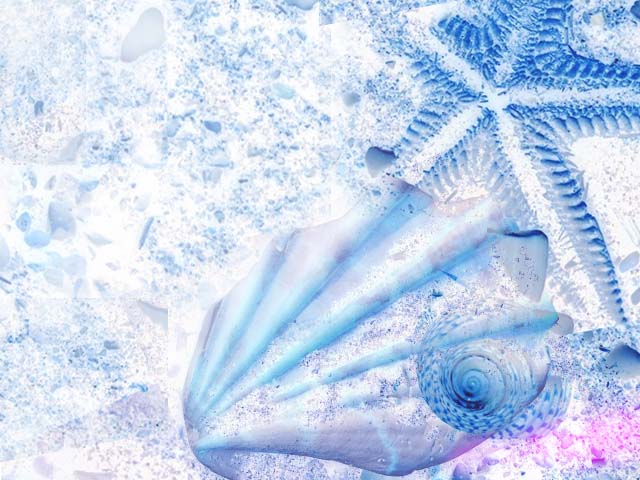 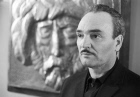 Грузинский  художник
 Ираклий Очиаури
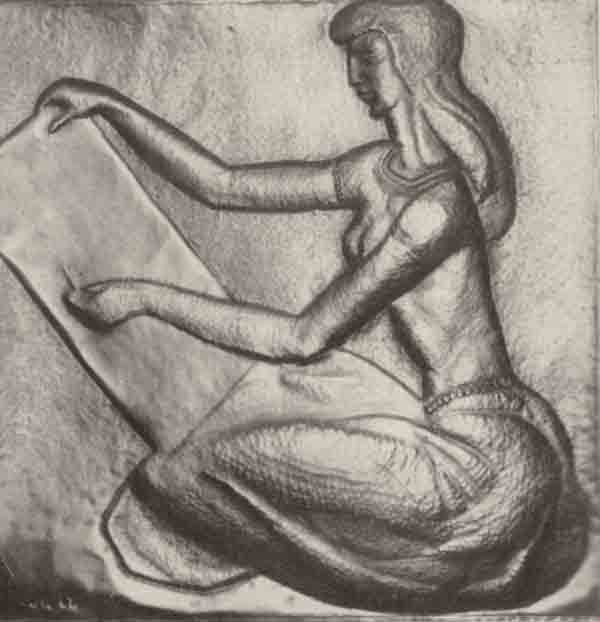 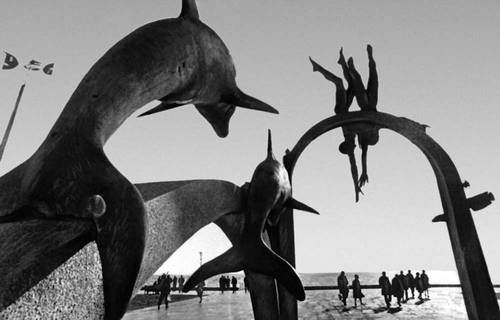 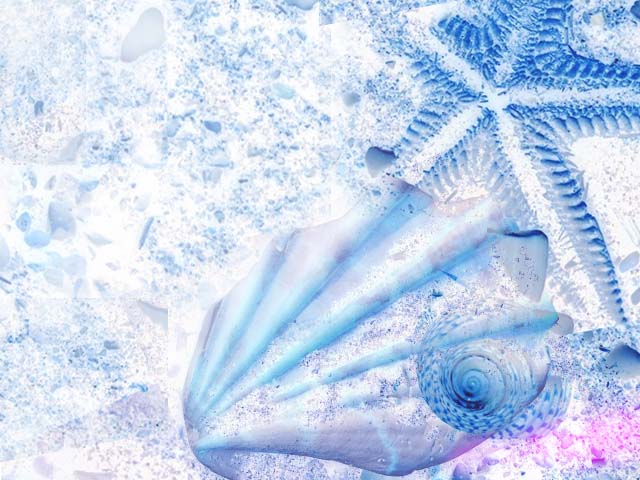 Чеканка —  это технологический процесс
 изготовления рисунка, надписи, 
изображения, заключающийся
 в выбивании на пластине 
определённого рельефа.
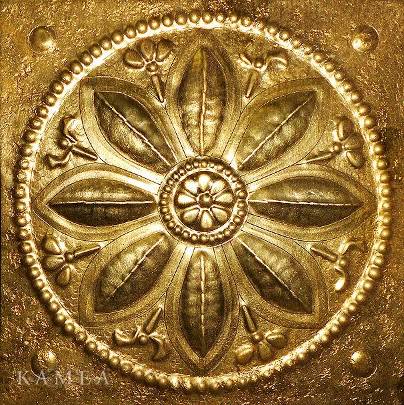 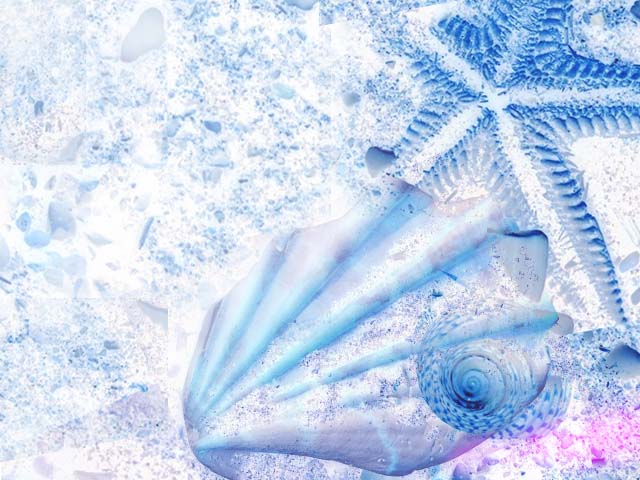 Материалы:
Листы из красной  меди
Латунь 
Никелевые сплавы
Черные металлы
листовую кровельную сталь 
Нержавеющая сталь (хромоникелевая)
Алюминий и его сплавы (листовой) 
Драгоценные сплавы — золота, серебра, платины.
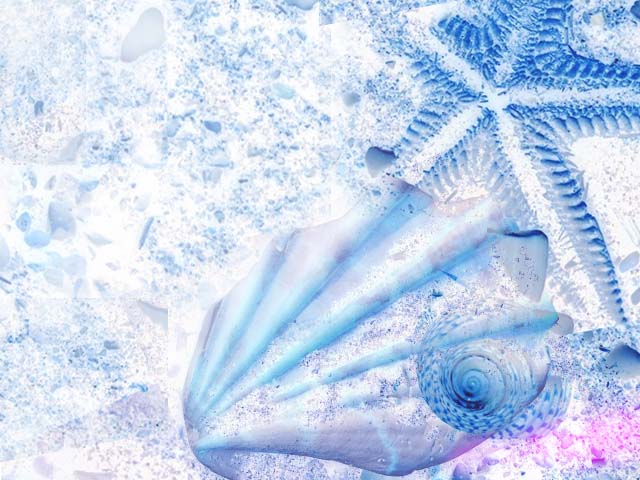 Инструменты
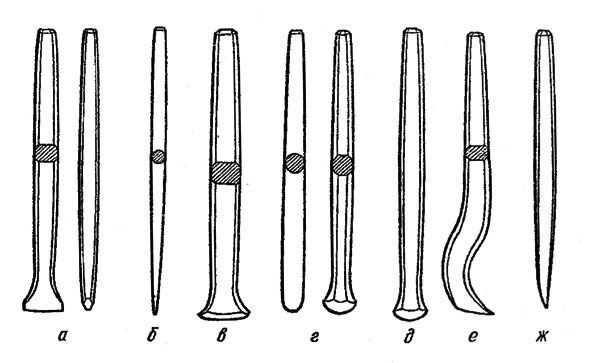 Виды чеканов: а - расходник; б - канфарник;
 в - лощатник; г - пурошник; д - бобошник;
 е - специальный чекан (сапожок), ж - сечка
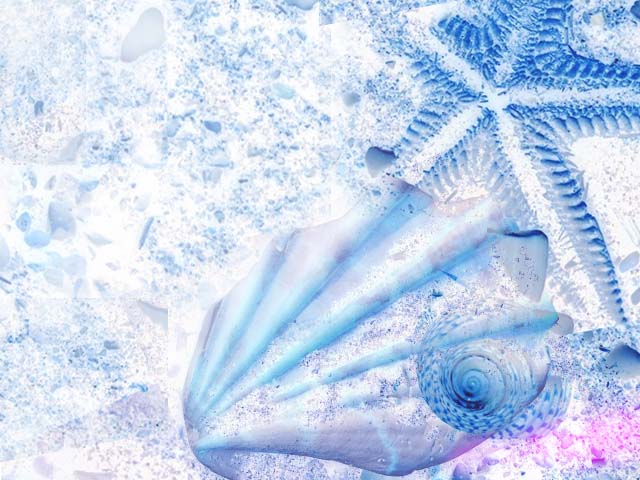 ЭТАПЫ РАБОТЫ
1.Перенесение рисунка с помощью чертилки
2.Обводка контура чеканом-расходником
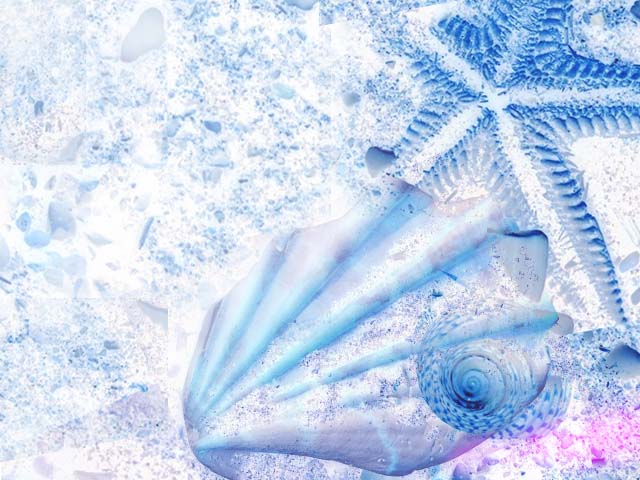 3.Опускание фона чеканом-лощатником
4.Создание объема чеканом-пурошником
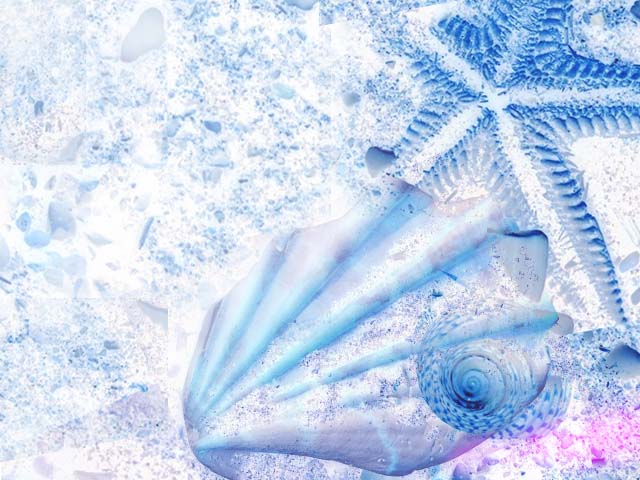 5.Уточнение деталей чеканом -расходником
6.Отделка фона чеканом -канфарником